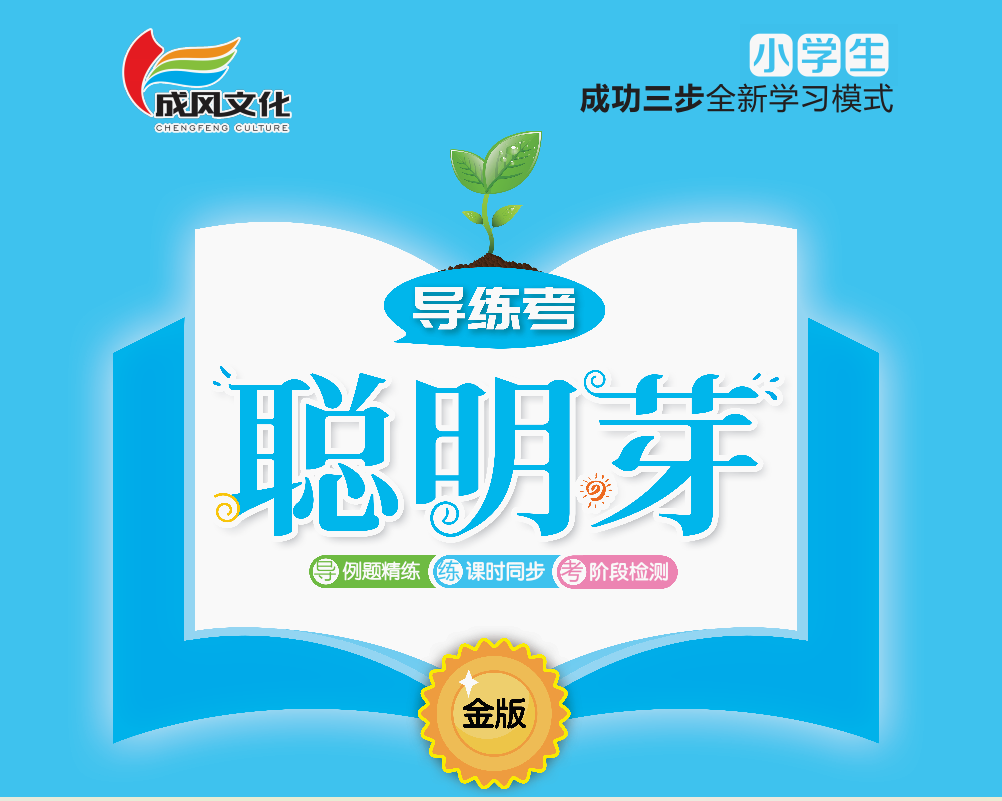 二    图形的初步认识(二)
图形的拼组
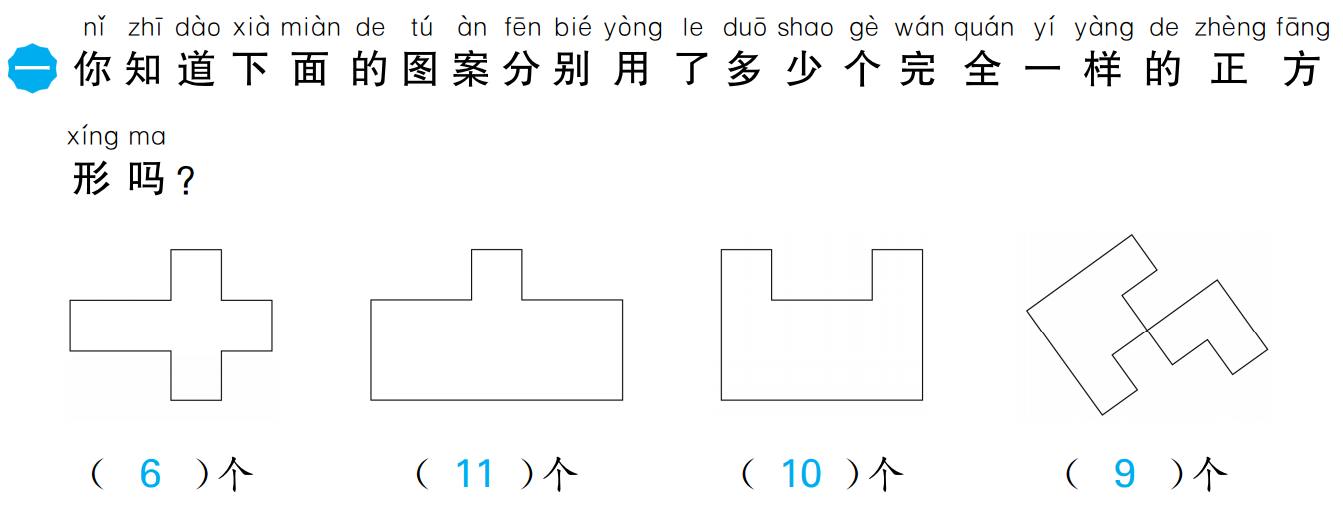 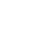 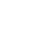 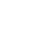 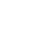 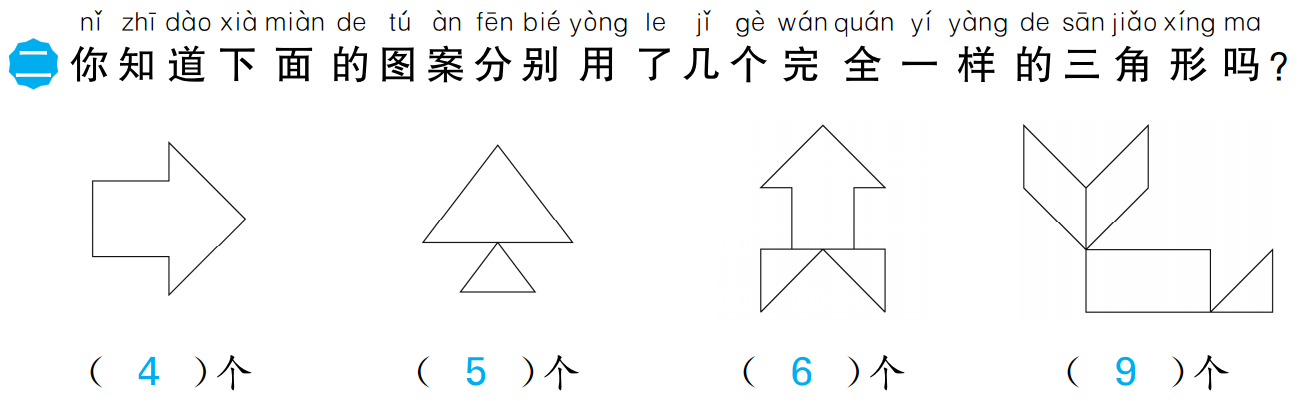 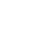 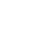 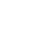 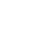 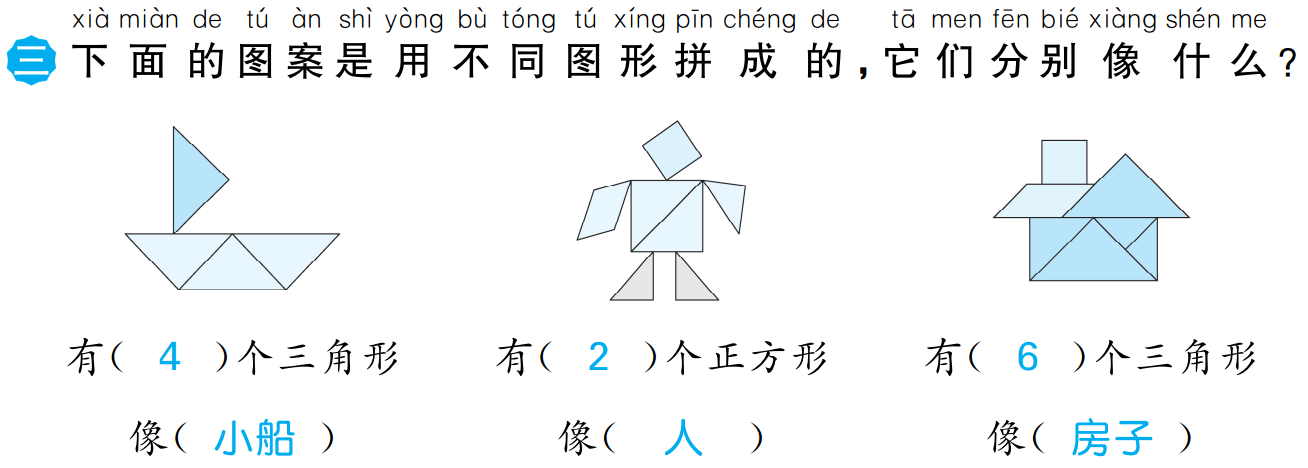 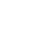 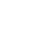 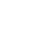 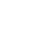 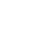 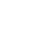 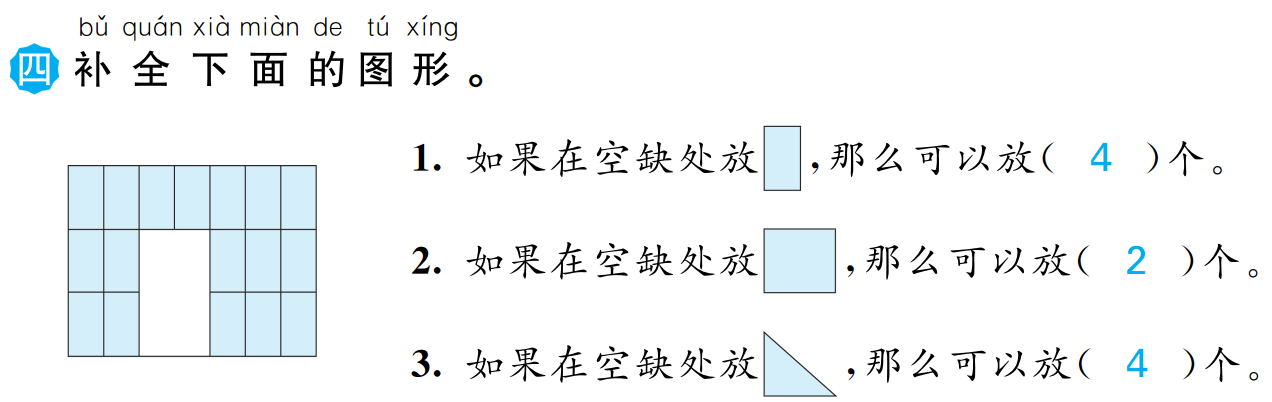 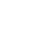 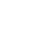 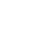 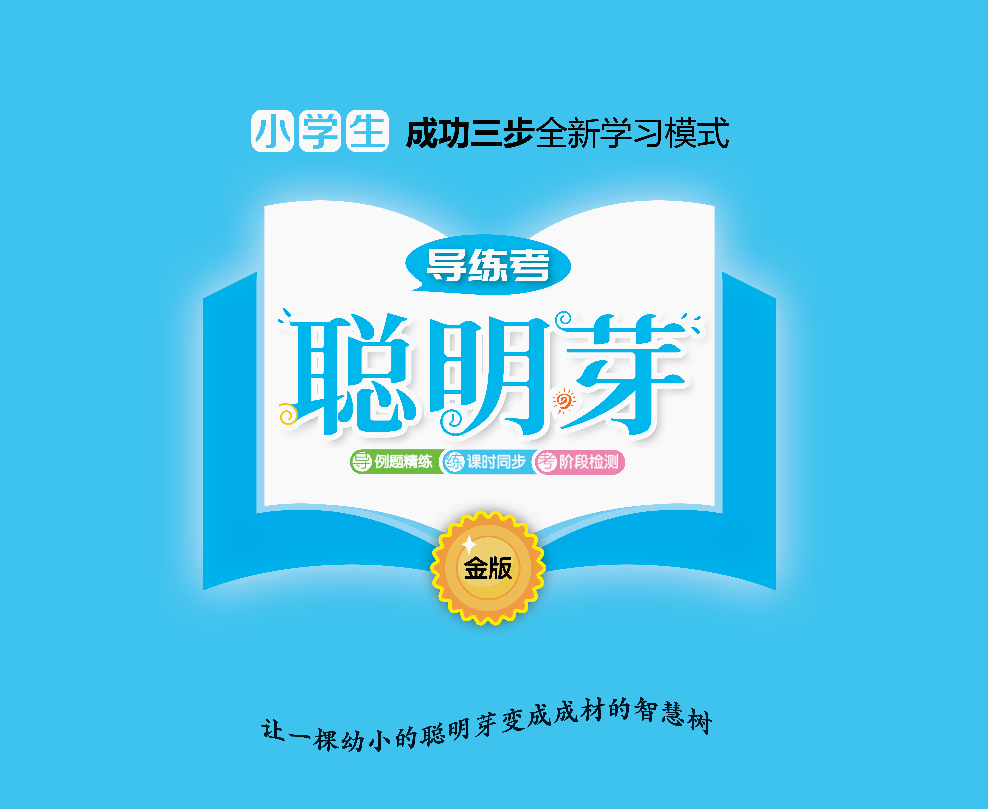